PART 2
UNIVENTRICULAR HEART REPAIR-The fontan pathway
Dr Shreyas samaga
Dept of cardiology
Govt td medical college alappuzha
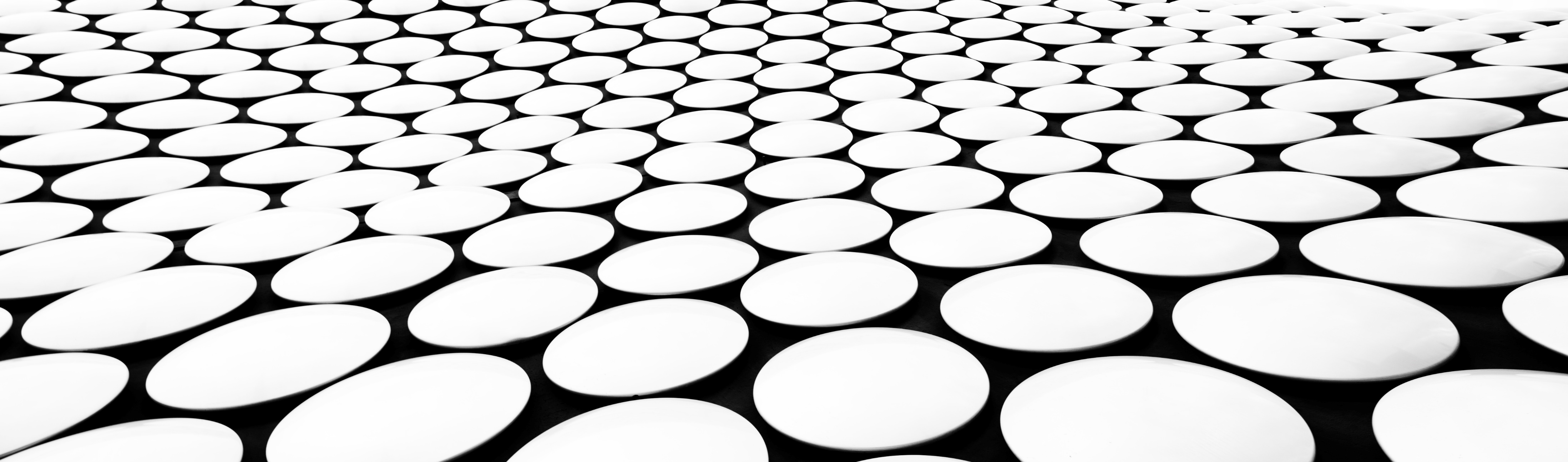 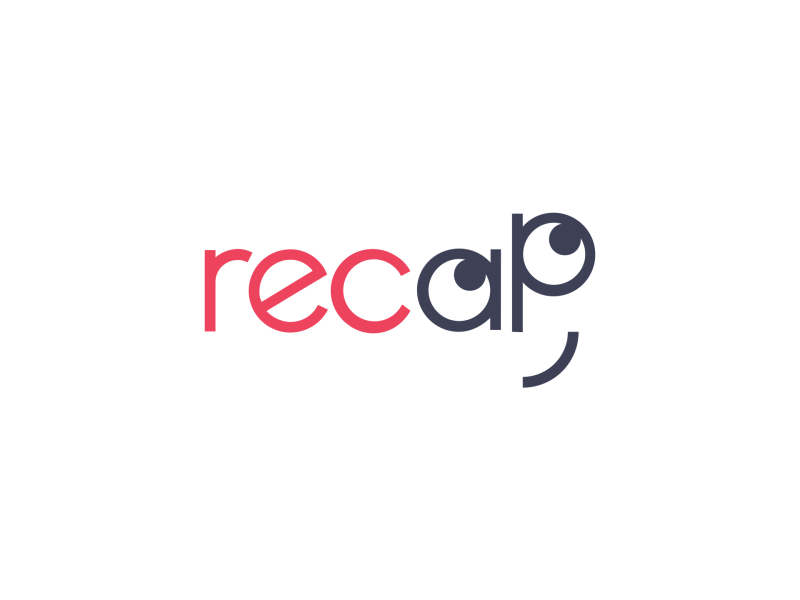 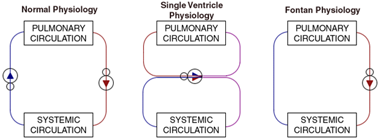 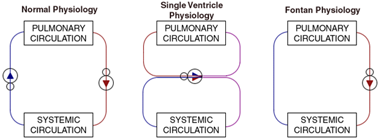 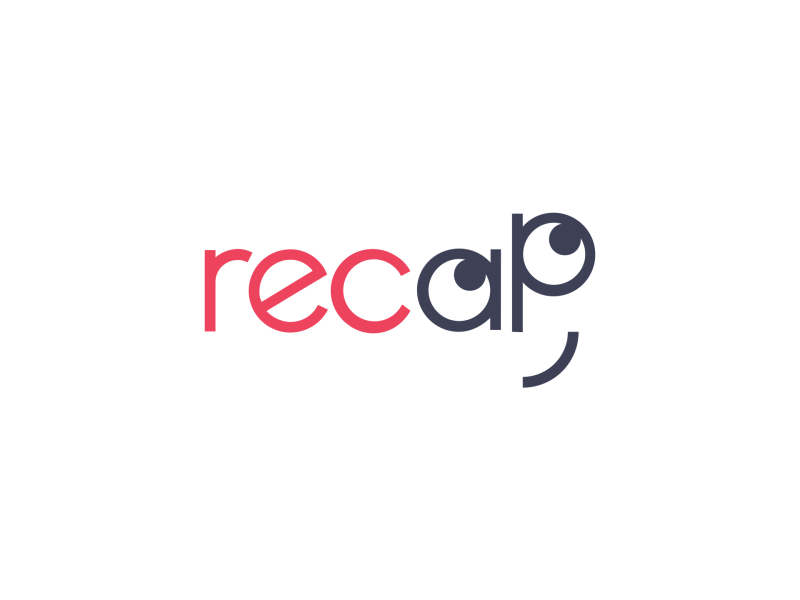 Recap…. 								MANAGEMENT PLAN
Currently total cavopulmonary Fontan circulation done in two stages :  

  To allow body to adapt to different hemodynamic   states 

    Reduce overall surgical morbidity and mortality

    Allows a better patient selection and intermediate 			preparatory interventions
6M-Glenn
3Y- Fontan completion
Reduced PBF- BT shunt
Increased PBF- PA banding
At birth, impossible to create a Fontan circulation
PVR is still raised for several weeks
 
Caval veins and pulmonary arteries - too small
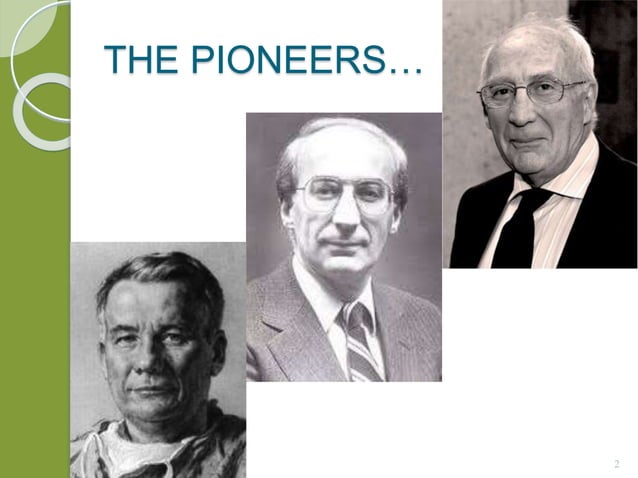 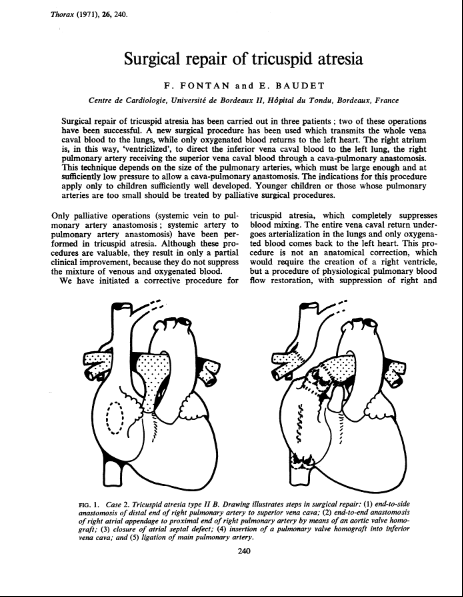 25th April 196812y girl with ta
20th jan 197036y female with ta
March 1970
23y female
AGENDA
Evolution of Fontan
Interstage managements
Surgical strategies
Treatment of circulatory failure
Fontan physiology
Complications of Fontan
Evolution of the Fontan Procedure
1987
The original procedure consisted of division of the right pulmonary artery from the main pulmonary artery and anastomosis of the superior vena cava to the right pulmonary artery.
1990
Extra cardiac Fontan
First atriopulmonary Fontan anastomosis with 6mm fenestration
Lateral tunnel Fontan
1968
Dr. Guillermo Kreutzer and team
De Leval et al
Marcellati
FONTAN & BAUDET
1970
Maintains systemic and  pulmonary  circulation - not connected in series but in parallel
Many complex cardiac malformations - one functional ventricle (univentricular heart)
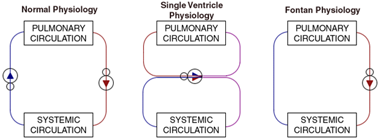 Major disadvantages
arterial desaturation
chronic volume overload to single ventricle(SV) – in due course impairs ventricular function
Advantages of a Fontan circuit: 
(near) normalisation of the arterial saturation
abolishment of chronic volume overload on SV
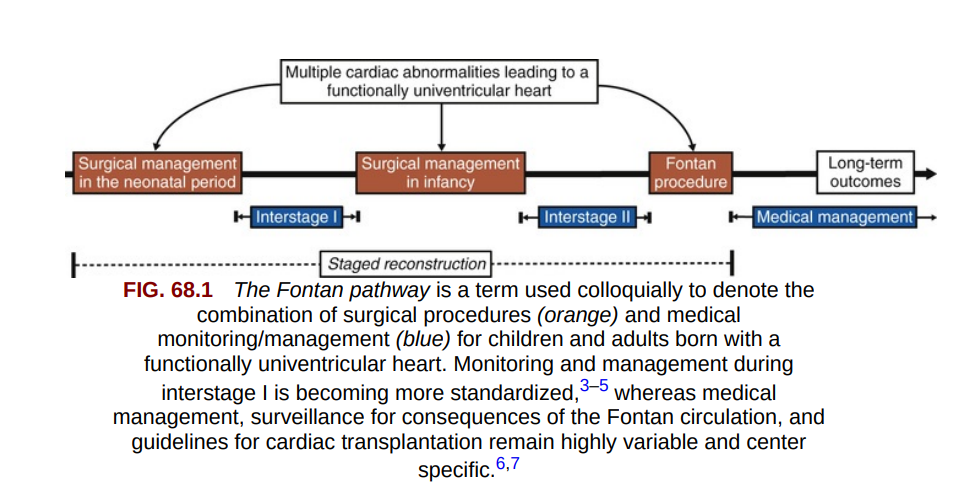 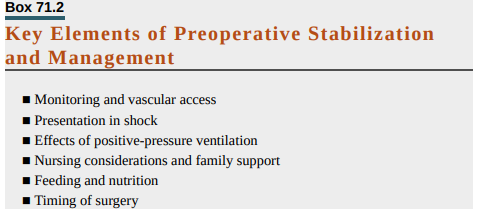 Peripheral Vs indwelling central venous catheter. 

The peripheral catheter can be used to administer infusions of PGE1 and low-concentration glucose. 

Carry low insertion complication rates and minimize the risk for thromboembolism, vascular occlusion, and infection complications.
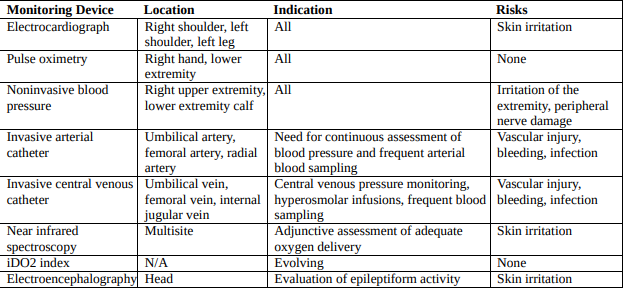 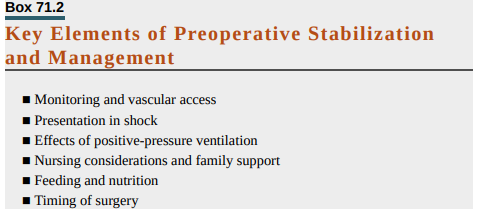 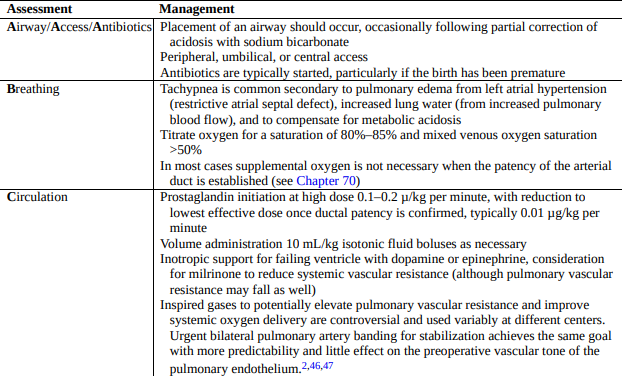 INTERSTAGE-1     MANAGEMENT
RED FLAG
Pulse oximetry
Historically, growth failure during the interstage period was common.
A minimum of weekly reassessment of weight trends, volume and caloric intake, and growth velocity is recommended during the interstage period.
Due to the metabolic demands of stage I palliation physiology, most infants will require a minimum of 100 mL/kg per day for adequate hydration and between 100 and 130 cal/kg per day to demonstrate consistent weight gain.
SpO2 less than 75% or greater than 90% 
Weight loss of 30 g or failure to gain 20 g over 3 days
Enteral intake less than 100 mL/kg per day 
Fever, cough, congestion, change in breathing pattern, vomiting, diarrhea, irritability.
bdg
Pre op evaluation:
Cardiac catheterization
echo
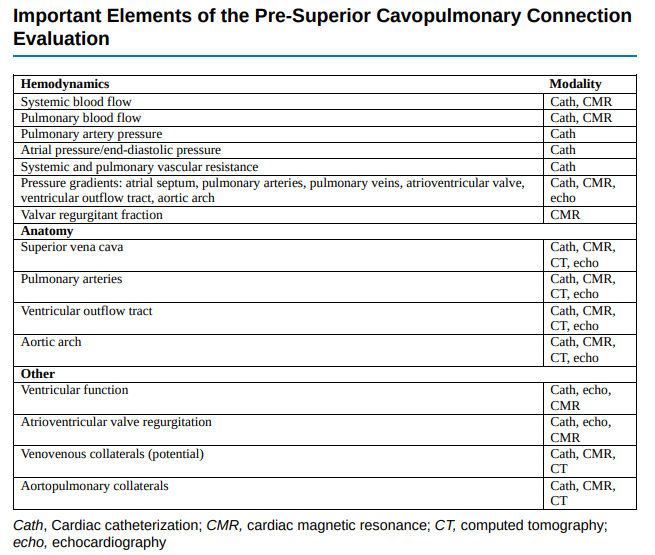 Post op
With transition from a multidistribution circulation to the SCPC, the volume load, CO requirement, and myocardial VO2 are reduced. 
The acute decrease in ventricular volume creates a mismatch between the ventricular volume and muscle mass, causing diastolic dysfunction.
Watch for pleural effusion, HR, RR, pulse oximetry.
Arterial hypoxemia following the SCPC- AVM, obstruction at anastomosis
Systemic HTN- catecholamines/angiotensin II/aldosterone
DONOT treat aggressively
SVC syndrome- POD 2-4, irritable child, plethora &edema in upper extremity
POST OP
Arrhythmia- not common, if present- atrial tachycardia/ sinus node dysfunction
Pleural effusion/chylothorax- 
The lymphatic vessels coalesce to form the thoracic duct and carry lymph toward the central venous system in the thorax.
When CVP elevates- obstruction to lymphatic drainage- chylothorax. Usually resolves POD 2-3.
If it persists >1wk, look for anatomic causes-  thrombus/obstruction in SVC, thoracic duct injury
If not- low fat diet/TPN/octreotide/ steroid/Aldactone/thoracic duct ligation/pleurodesis
The third stage of reconstruction and the ultimate goal for the patient with fUVH is the
	 modified Fontan procedure.
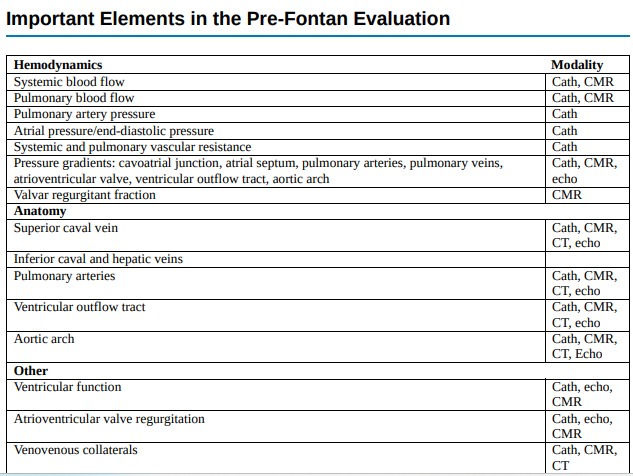 With increasing experience, criteria have become more flexible
2 most important commandments in present era:
Pre-op impaired ventricular function and
Elevated PA pressures
Cardiac Catheterization For Pre-fontan Evaluation :
Patency of glenn shunt with analysis of PA anatomy :
Good sized PA without distortion
Confluence stenosis (stenosis > 50% as compared to adjacent segment)
Presence or absence of anomalously draining pulmonary veins
Any significant decompressing venovenous collaterals (>2 mm)
IVC angiogram :
Rule out interrupted IVC
Rule out stenosis / duplication of IVC
Drainage pattern of hepatic veins

Ventriculogram :
Ventricular contractility
AV valve regurgitation
Systemic outflow obstruction
Presence or absence of antegrade flow from ventricle to PA
Hemodynamic evaluation :
PA pressures (systolic / diastolic / mean)
PVR
Ventricular end diastolic pressures

2 most important cath data (both mandatory)
PA pressure
PVR
SURGICAL STRATEGIES
EXTRACARDIAC FONTAN



MARCELLATI in 1990
2. LATERAL TUNNEL FONTAN




DE LEVAL ET AL in 1987
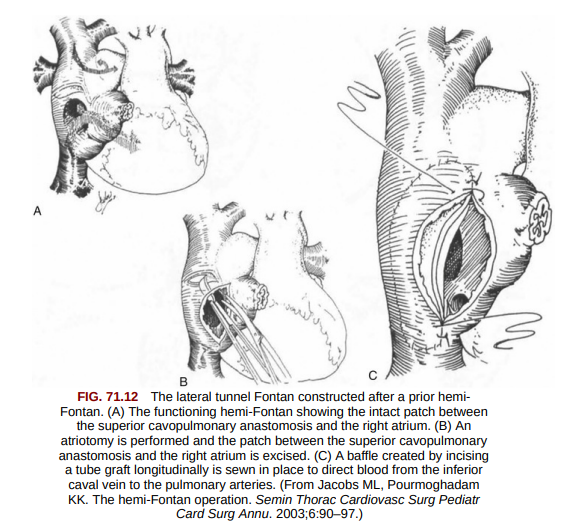 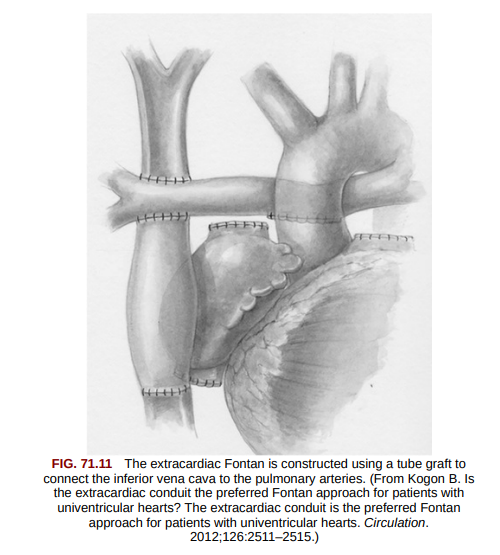 Intra-atrial Tunnel Method
Conduit is constructed with both the lateral wall of the RA and prosthetic material

Inferior aspect of the tunnel is anastomosed to the IVC 

 superior aspect is anastomosed to the pulmonary arteries
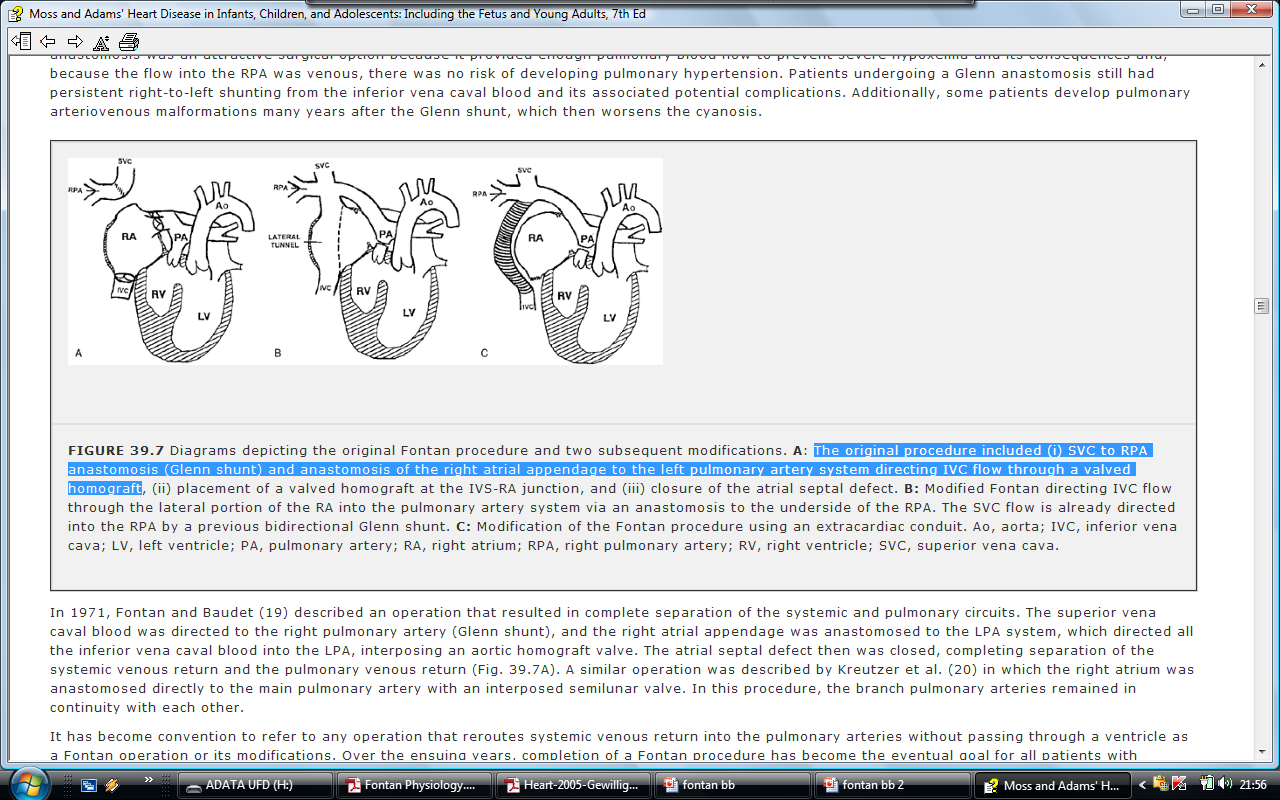 Intra-atrial Tunnel Method
Advantages :
Conduit enlarges as the child grows  - may be used in children as young as 1 year old

Decreased blood stasis and risk of thrombosis

Limited portion of RA exposed to high venous pressures (reduces risk of arrhythmias)

Coronary sinus remains in low pressure atrium (allows unimpended myocardial venous drainage)
Extracardiac Conduit Method
Usually  performed only in pts. > 3 years

PTFE  tube graft is placed between the transected IVC and the PA , bypassing RA.
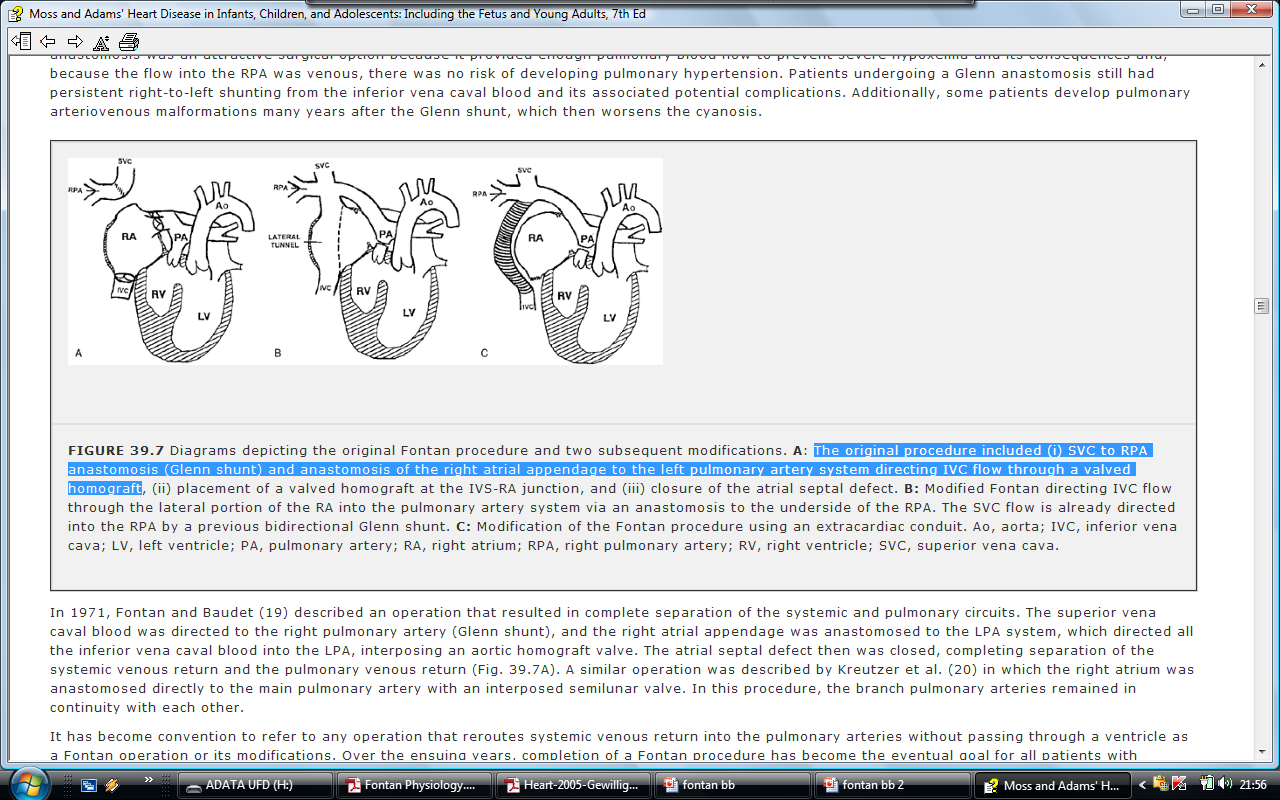 Extracardiac Conduit Method
Advantages :
No or minimal CPB
Entire atrium is left with low pressure - less atrial distention, arrhythmia, and thrombosis.
Avoids RA incisions and extensive atrial sutures
Reduces risk of sinus node injury
Reduces incidence of post op arrhythmias

Disadvantages :
Cannot enlarge as the child grows
Performed only in child large enough to accept a graft of adequate size to allow adult IVC blood flow.
Risk of obstruction by thrombus formation or neo intimal hyperplasia
THE COMPLETION FONTAN
The last planned operation in the Fontan pathway.
It separates systemic and pulmonary venous drainage and restores in-series circulation, eliminating hypoxemia.
the optimal Fontan outcome will most consistently be achieved by providing the highest possible cardiac output, at rest and with exertion, at the lowest possible central venous pressure. 
By 2 years of age, the pulmonary vasculature is developed such that the cardiac output can be accommodated at a modest elevation of central venous pressure.
In the current era, the timing of the completion Fontan is not critical and in general occurs at 18 months to 4 years of age.
FENESTRATION
The fenestration will shunt right to left, lowering central venous pressure and augmenting ventricular preload.
An intentional defect created within the Fontan pathway that connects it to the pulmonary venous atrium.
Incomplete relief of hypoxemia
Paradoxic embolism and stroke
As a consequence of surgery and cardiopulmonary bypass, all patients in the early postoperative period will experience a transient period of increased PVR. 
A fenestration may be most beneficial in the early postoperative period. 
The combination of lower central venous pressure and increased ventricular preload will improve systemic output and the lower central venous pressure, reducing hydraulic factors leading to persistent pleural effusions.
FENESTRATED FONTAN
small opening or fenestration may be created between the conduit and the right atrium

Functions as a pop-off valve (a right-to-left shunt) 
prevent rapid volume overload to the lungs
Limit caval pressure
Increase preload to the systemic ventricle
Increase cardiac output
cyanosis may result from the right-to-left shunt
AT THE COMPLETION OF FONTAN…
At the completion of an uncomplicated Fontan procedure, central venous pressure will be elevated.
saturations should be greater than 90% in those patients without a fenestration and greater than 80% among those with a fenestration.
Prior to weaning from cardiopulmonary bypass, the team should make certain that ventilation is satisfactory and that electrolytes, particularly calcium, have been normalized.
Low to moderate inotropic support is common and milrinone is commonly used as a first-line inotropic agent due to its pulmonary vasodilatory action. 
It is prudent to place chest tubes in both pleural spaces as pleural effusions are the rule following the Fontan.
AT THE COMPLETION OF FONTAN…
Placement of temporary pacing wires is essential, even if the initial rhythm is satisfactory. 
Arrhythmias are common postoperatively. 
Temporary sinus node dysfunction is common following a lateral tunnel Fontan and is reported with extracardiac Fontan as well. 
Low cardiac output following Fontan:
CVP & atrial pressures high- Cardiac tamponade/ PPV/ ventricular dysfunction
Evaluation and Management of Low Cardiac Output Early After Surgery
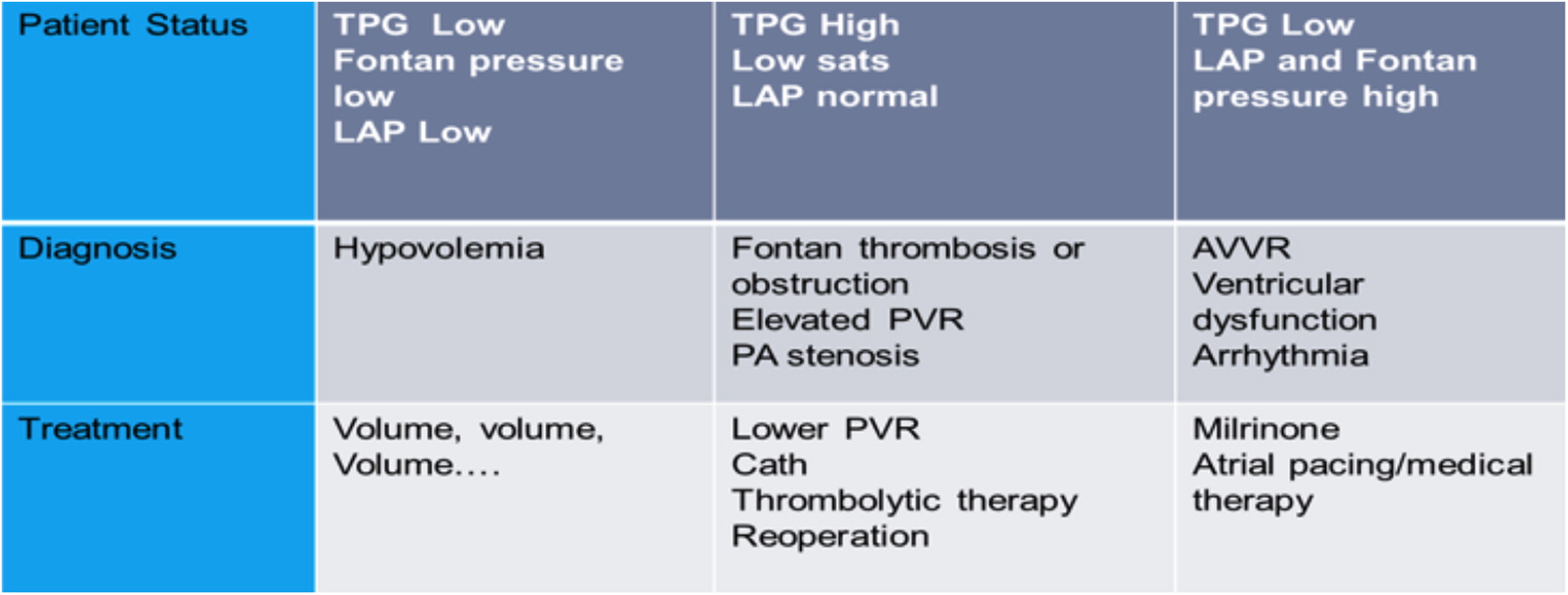 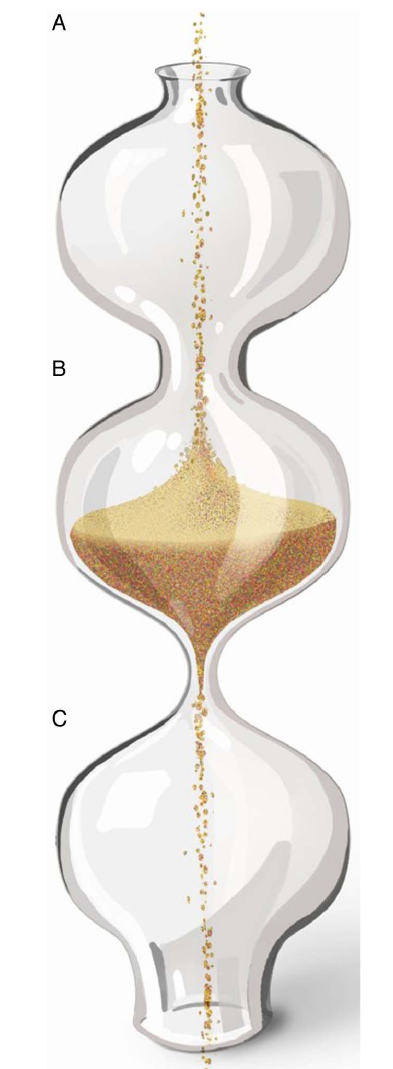 FONTAN PHYSIOLOGY
Man-made neoportal system, where one capillary bed pools blood into another capillary bed without receiving energy from a pump.

critical bottleneck within this circulation.

Output through a bottleneck is determined by 
pressure just above (systemic veins) and below (pulmonary veins) the bottleneck
resistance within the bottleneck (PVR)
Bottle neck concept
Role of ventricle in fontan circuit
no longer controls the cardiac output

nor decreases the extent of congestion in the systemic veins

Only pumps the output allowed by Fontan circuit

Deteriorates over time by increasing its end-diastolic pressures

Further worsens systemic venous congestion and reduces output
Throughout the Fontan strategy, the ventricle is exposed to different and extreme loading conditions.

During fetal life and the initial palliation, the SV is volume overloaded (250%–350% for BSA)

At the time of Glenn shunt, the volume load on the SV is reduced to about 90% for BSA.

At completion of Fontan circuit reduces down to 50%–80% for BSA

Volume overloaded and overstretched  overgrown and severely deprived.
Chronically decreased preload leads to arterial vasoconstriction and increased afterload for the ventricle

Hence shows both systolic and diastolic dysfunction

vicious cycle : low preload  remodelling  reduced compliance and increasing filling pressures  decreases preload

The ventricle - not the critical bottleneck, but the diastolic suction required for forward flow.

diastolic dysfunction evolves from a minor to a major contributor of the failing circulation
Use of  ACE inhibition in Fontan patients
Enalapril or placebo was given for 10 weeks in 18 pts. approx. 14 yrs after Fontan operation

Tendency to worsen exercise performance

Reduced incremental cardiac index during exercise in the patients receiving enalapril



Kouatli et al ,Enalapril does not enhance exercise capacity in patients after Fontan procedure. Circulation Sep 2 1997;96(5):1507–12.
Many patients continue to receive ACE inhibition, in the hope of a beneficial effect when given chronically

 It is possible that there are subgroups that may benefit  e.g. severe systolic dysfunction

Presently no evidence for this therapy being beneficial
SEQUELAE OF FONTAN OPERATION
Perioperative mortality : 3-5 % (< 2 % in recent data)

Overall survival 
5 yrs – 86%
10 yrs – 81%
15 yrs – 73%
20yrs- 60-80%

10 yr survival (lateral tunnel) – 87%

10 yr survival (extracardiac) – 92.4%
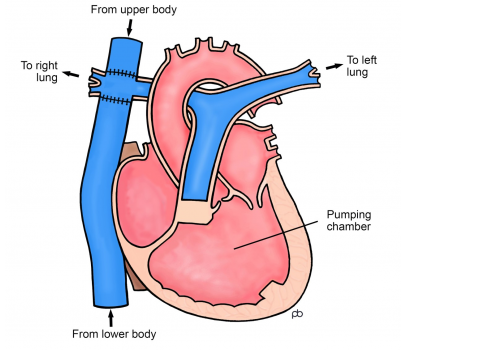 RA
Dilatation
Poor,turbulent blood flow
clots
PULMONARY CIRCULATION
Stenosis, dilatation, leak, pulm HTN
Increased IVC pressure
VENTRICULAR FAILURE
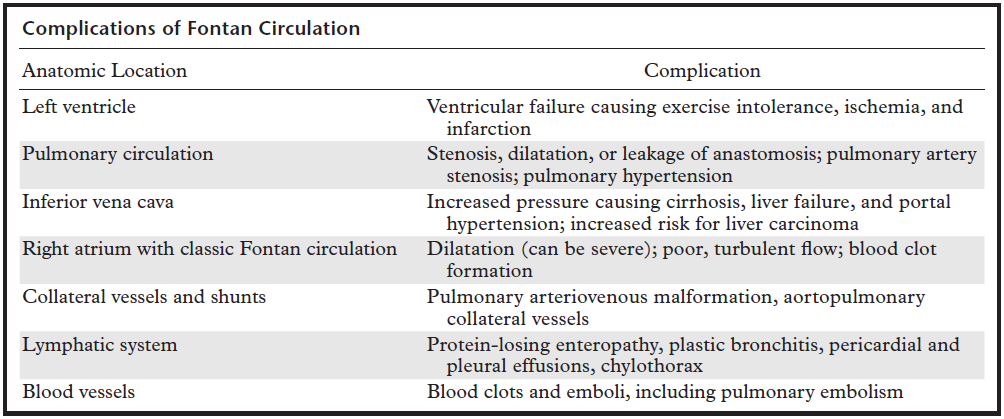 Right Atrium (Classic Fontan Operation)
Dilatation – leads to 
Arrhythmias
Blood stasis – poor PBF and thrombosis
Atriotomy – injury to sinus node and conducting fibers

Treatment :
Conversion to extra cardiac cavopulmonary circuit
right atrial maze procedure (to reduce arrhythmia), 
right atrial reduction plasty, 
pacemaker
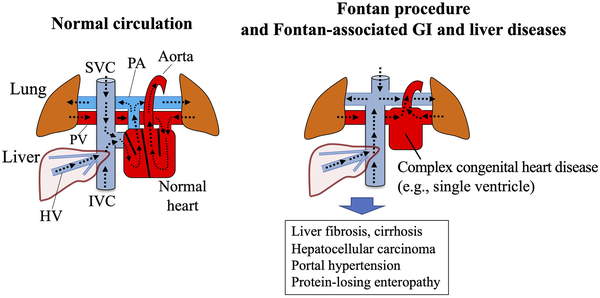 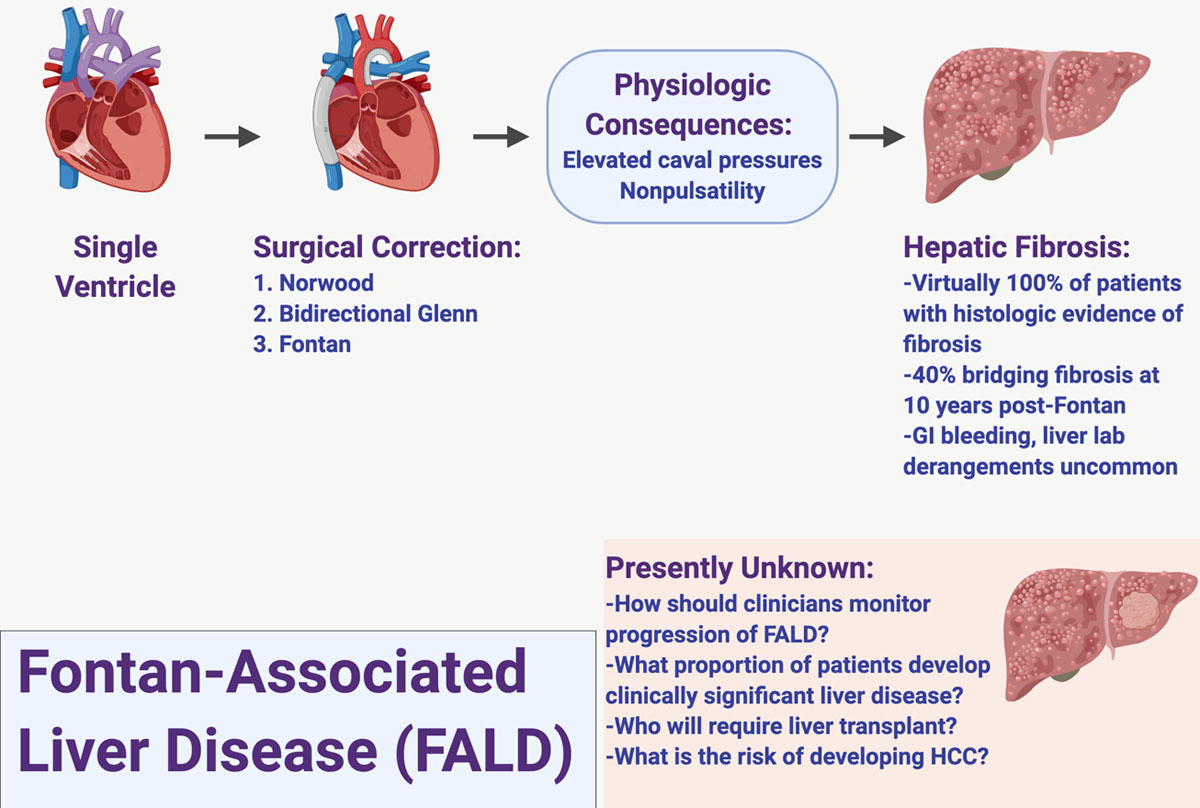 Chronic venous hypertension leads to :
increased hepatic sinusoidal pressure and loss of venous pressure gradient
portal venous hypertension and hepatic dysfunction 
Portal hypertension - splenomegaly and portosystemic shunts. 
Hepatic encephalopathy
Cardiac cirrhosis
Hepatocellular carcinoma
Thankyou…
References 
Anderson’s pediatric cardiology 4th Ed
Park’s pediatric cardiology 7th ed
Fontan F, Baudet E. Surgical repair of tricuspid atresia. Thorax. 1971 May;26(3):240-8. doi: 10.1136/thx.26.3.240.
Kouatli et al ,Enalapril does not enhance exercise capacity in patients after Fontan procedure. Circulation Sep 2 1997;96(5):1507–12.
Riad B.M. Hosein and others, Factors influencing early and late outcome following the Fontan procedure in the current era. The ‘Two Commandments’?, European Journal of Cardio-Thoracic Surgery, Volume 31, Issue 3, March 2007, Pages 344–353, https://doi.org/10.1016/j.ejcts.2006.11.043
To be covered..
Complications of Fontan
Management of “Well” Fontan
Management of Fontan failure
1. Regarding the two statements
Pulmonary and systemic circulations are connected in series normally.
In univentricular heart, they are connected in parallel.
Both a & b are false
Option a is true but b is false
Option a is false but a is true
Both a and b are true
2. Which of the following statements is true regarding ten commandments of Fontan procedure?
  mean PAP ≤15mmHg
EF > 40%
Minimum age 6y
All of the above
Red flag sign in the interstage 1 management includes all except
SpO2 less than 75% or greater than 90% 
Weight loss of 30 g or failure to gain 20 g over 3 days
Enteral intake less than 75 mL/kg per day 
Fever, cough, congestion, change in breathing pattern, vomiting, diarrhea, irritability.
4. Pleural effusion after SCPC, true is
When CVP elevates, lymphatic obstruction occurs and it has to be treated with steroids /octreotide immediately.
If effusion persists for >1 week, anatomic causes has to be investigated.
Pleurodesis to be done on POD 2-3 for pleural effusion after SCPC
None of the above
5. Effects of chronic volume overload on SV are all except
Dilatation of atrium and ventricle
Eccentric hypertrophy
Spherical remodelling with reorientation of wall fibers
Annular dilatation causing progressive MV valve regurgitation
6. identify the false statement regarding management of univentricular heart
Initial palliation of babies with reduced PBF- BT shunt + PGE1
Neonates with increased PBF- palliative therapy done initially with PA banding and anticongestive therapy
BDG procedure is done between 1-3weeks after delivery.
If a prior BT or Sano shunt is present, it is ligated at the time of bidirectional Glenn.
7. Perioperative mortality of Fontan procedure is
10-12%%
8-10%
6-8%
3-5%
8. Low cardiac output noted early after Fontan procedure. Identify the correct statement.
Low TPG, Low LA pressure, Low fontan pressure managed with volume replenishment.
Fontan thrombosis/obstruction will produce high TPG, low saturation and normal LA pressure
High LA pressure and fontan pressure , low TPG is seen when there is arrhythmia
All the above
9. Fenestrated Fontan- all are true except
An intentional defect created within the Fontan pathway that connects it to the pulmonary venous atrium. 
The fenestration will shunt right to left, lowering central venous pressure and augmenting ventricular preload.
Paradoxic embolism and stroke are adverse events of fenestrated Fontan
Produces rapid volume overload in the lungs
Identify the procedure done
BDG
BT shunt
Completion Fontan
Damus Kaye Stansel